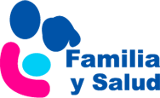 Las proteínas en la pirámide alimentaria
Mª Socorro Hoyos Vázquez. Pediatra
Grupo de Gastroenterología y Nutrición
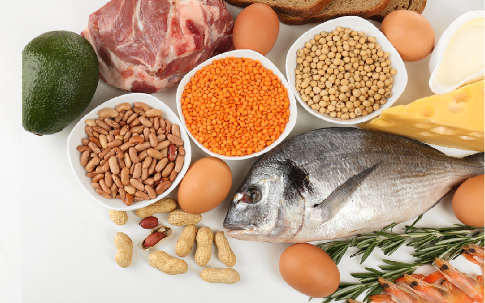 www.familiaysalud.es
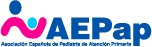 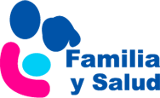 ¿Qué son las proteínas y para qué sirven?
Moléculas esenciales para el desarrollo y función de nuestro organismo.
Se encuentran en la mayoría de los alimentos que consumimos.
Tipos:
Alto valor biológico: carne, pescado, huevo, leche.
Bajo valor biológico: legumbres, cereales, frutos secos y verduras.
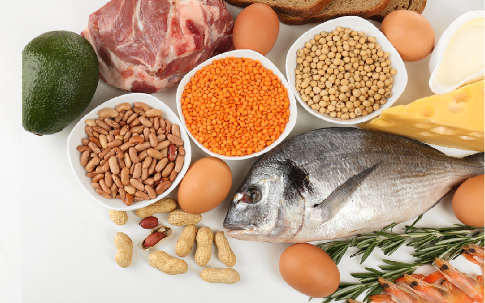 www.familiaysalud.es
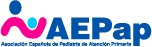 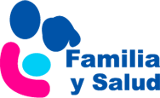 Las proteínas en la pirámide alimentaria
Se deben consumir a diario; las necesitamos. Pero no todas con la misma frecuencia y en la misma cantidad.
¿ Estamos alimentando bien a nuestros niños?
Los niños comen 4-5 veces más proteínas de las necesarias.
Problemas de salud en el presente y                 futuro: sobrepeso, pubertad precoz.
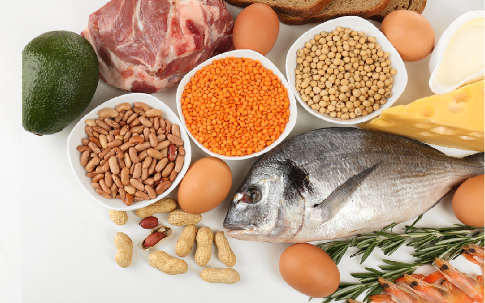 www.familiaysalud.es
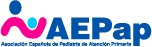 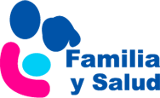 ¿Qué hacemos para mejorar?
Promover el consumo de más proteínas de origen vegetal (legumbres, frutos secos, verduras, hortalizas...)
Disminuir el tamaño de las raciones de carnes y pescados. 
Consumir más carnes y pescados magros; evitar carnes ultraprocesadas (embutidos, salchichas).
Vigilar el consumo de lácteos para no excedernos en más de medio litro al día.
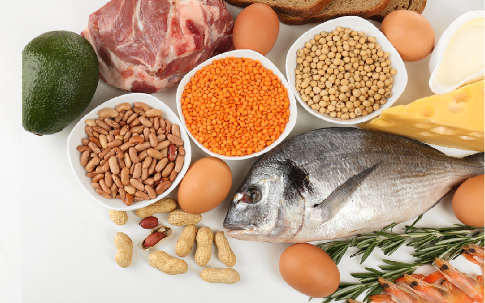 www.familiaysalud.es
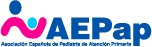